День российского флага
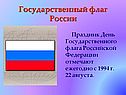 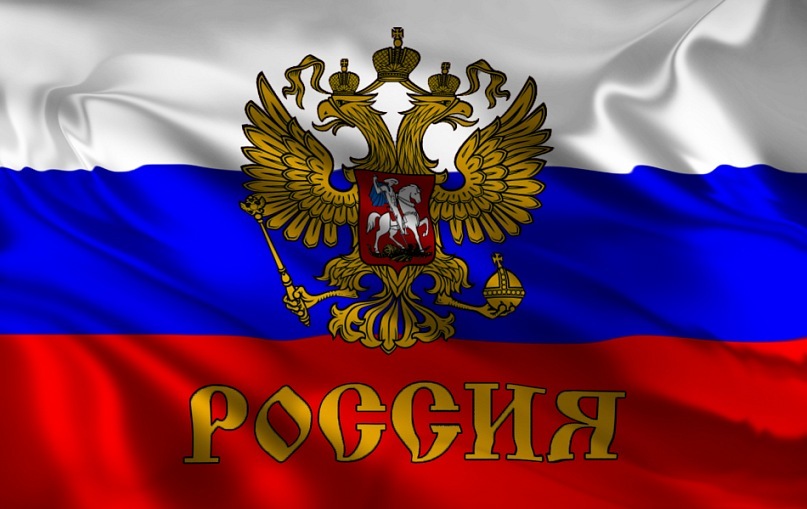 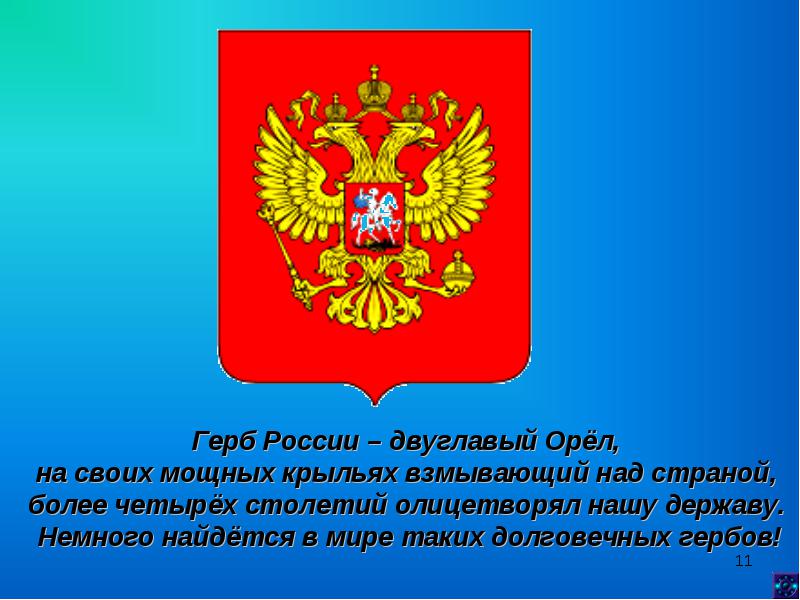 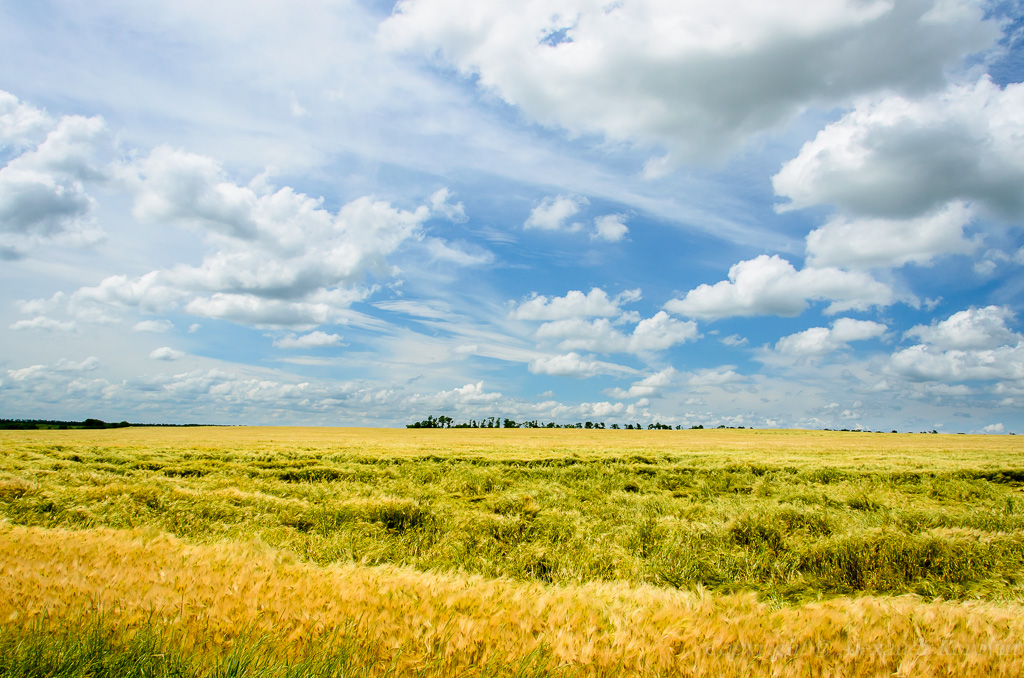 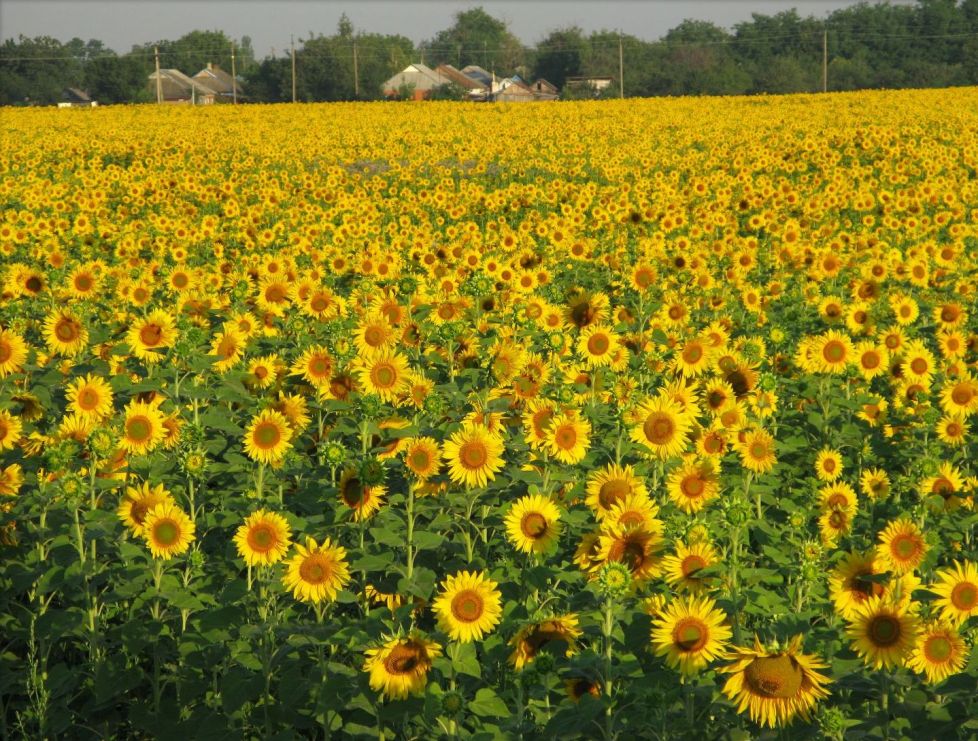 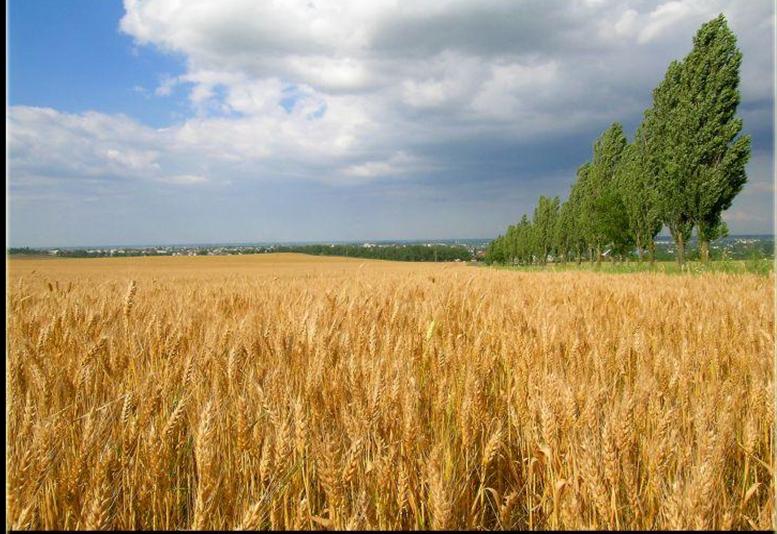 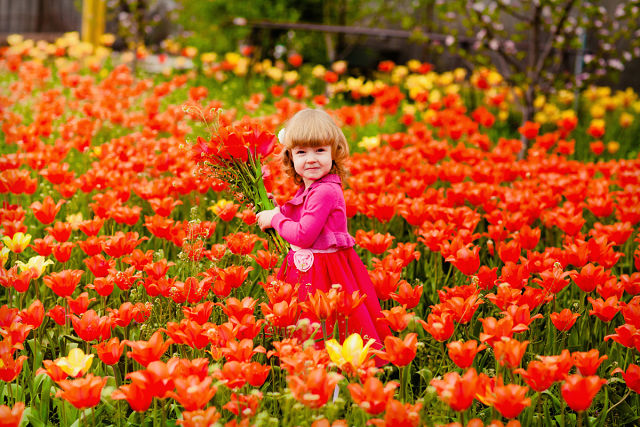 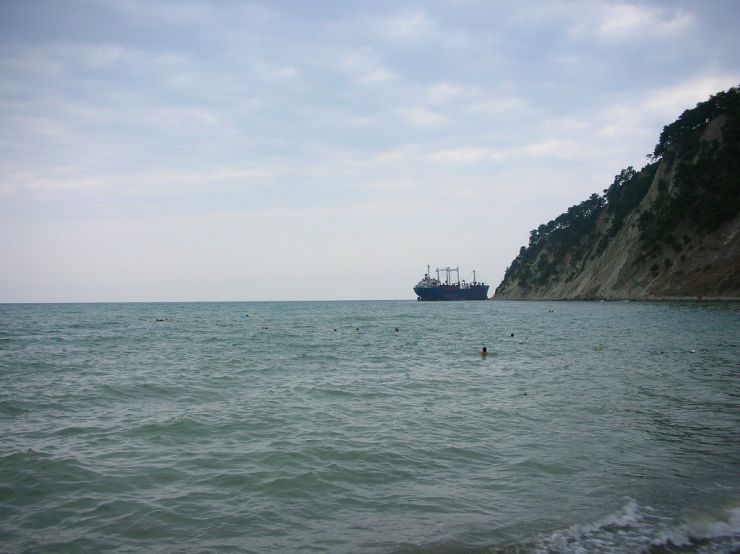 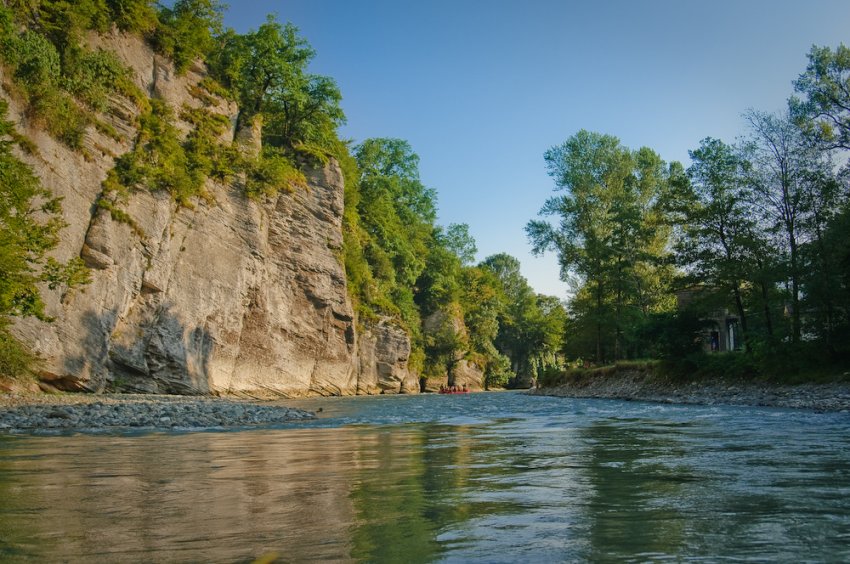 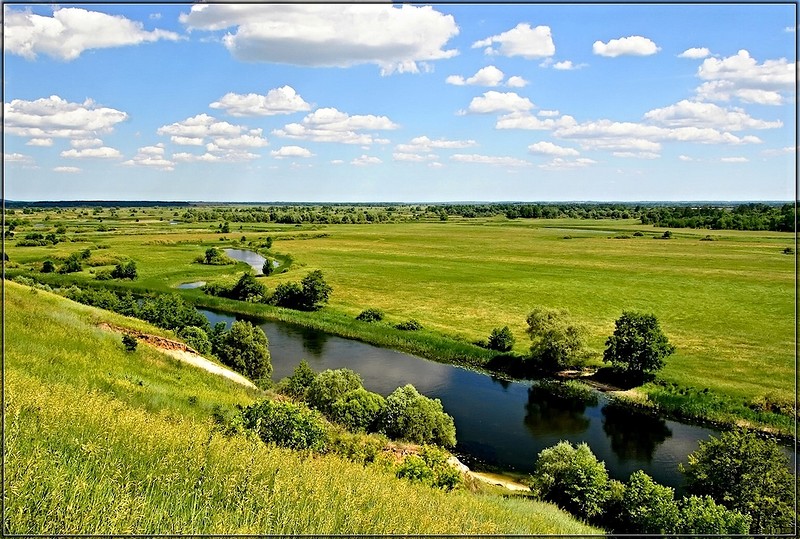 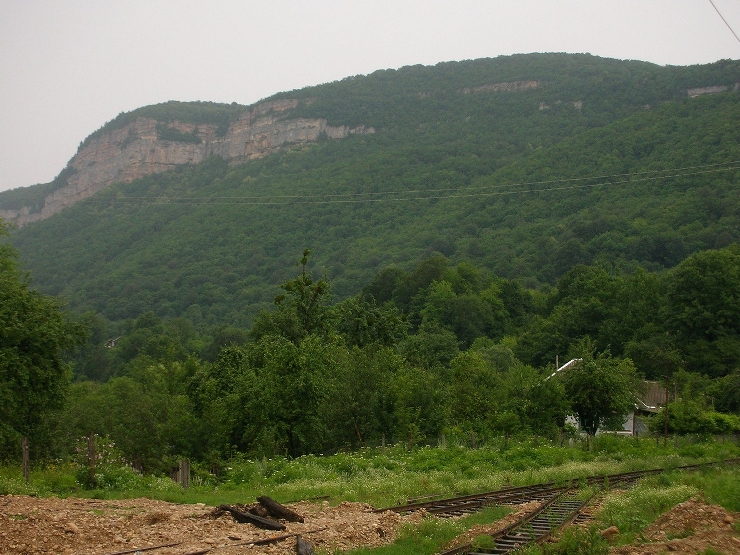 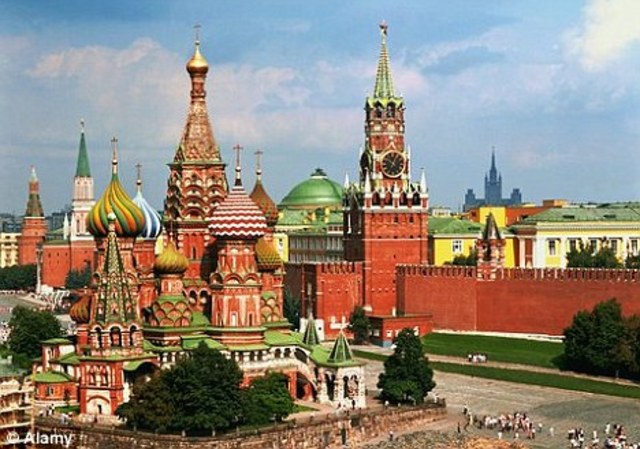 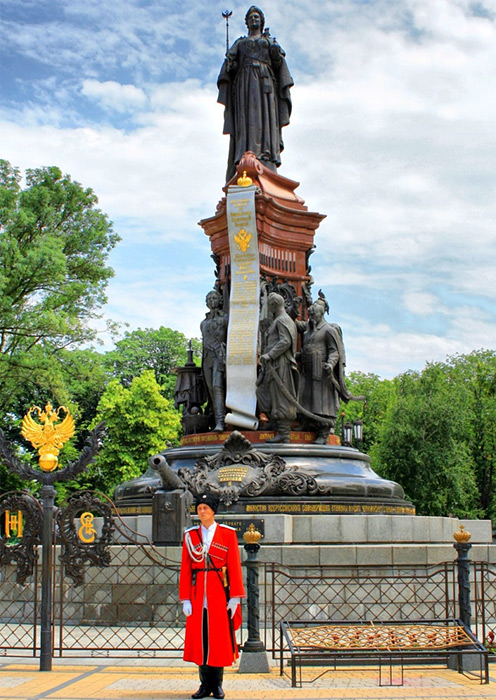 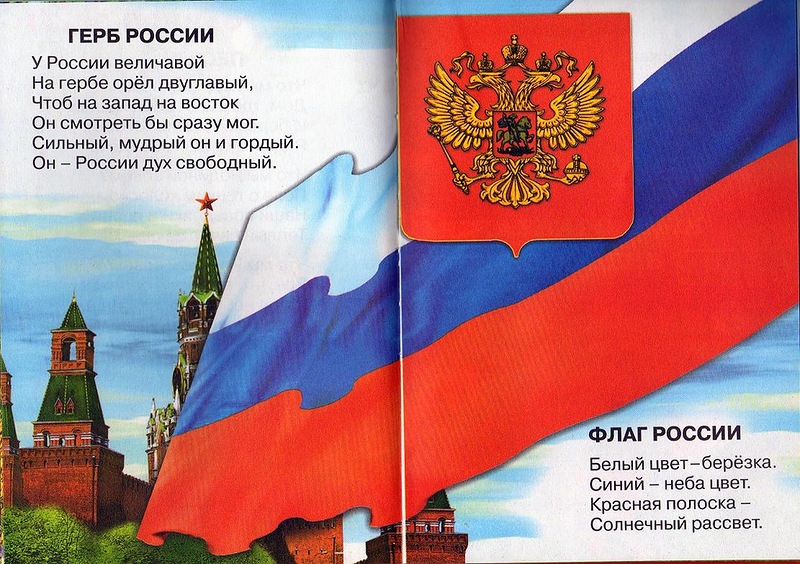